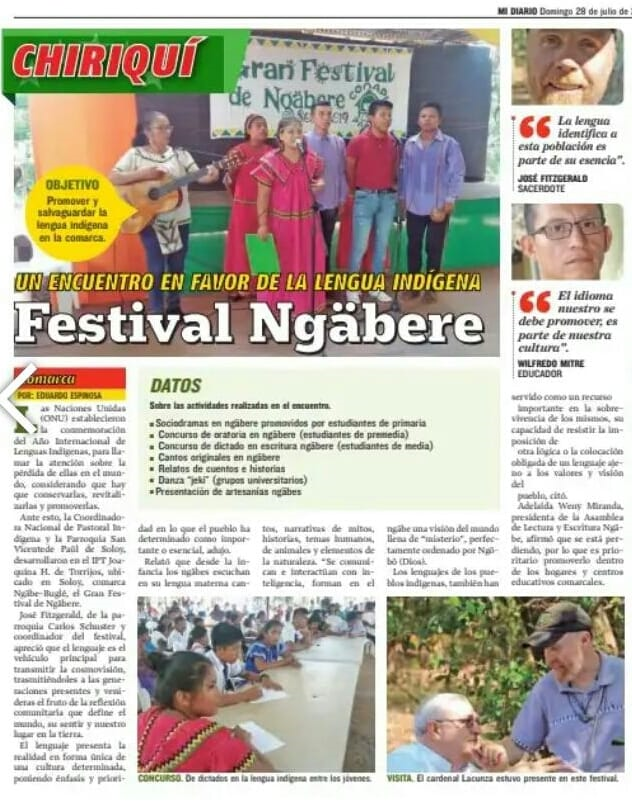 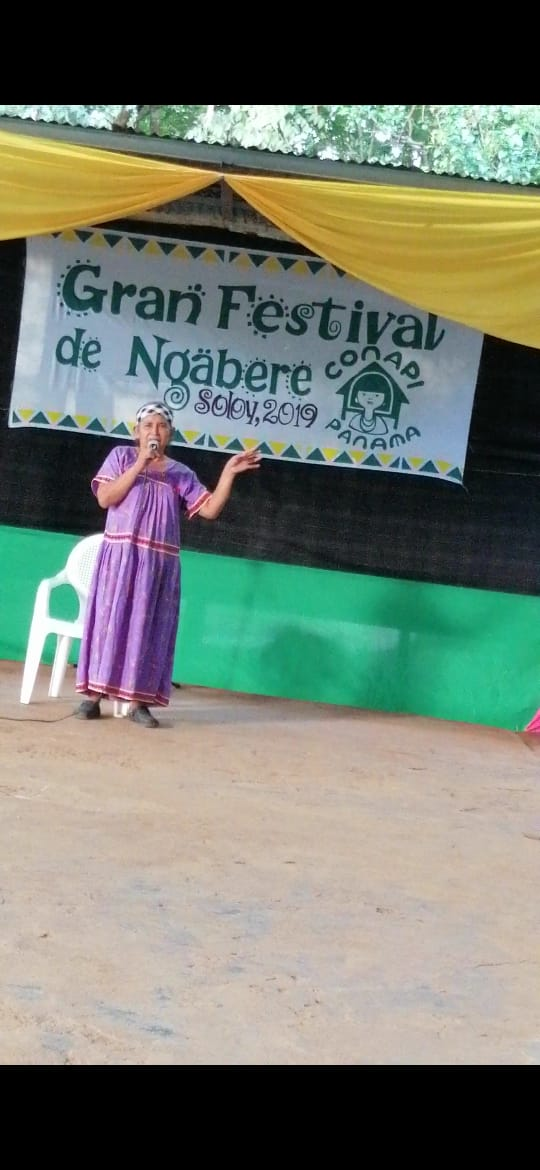 Evidencias de mi visita a la comarca Ngäbe Bugle
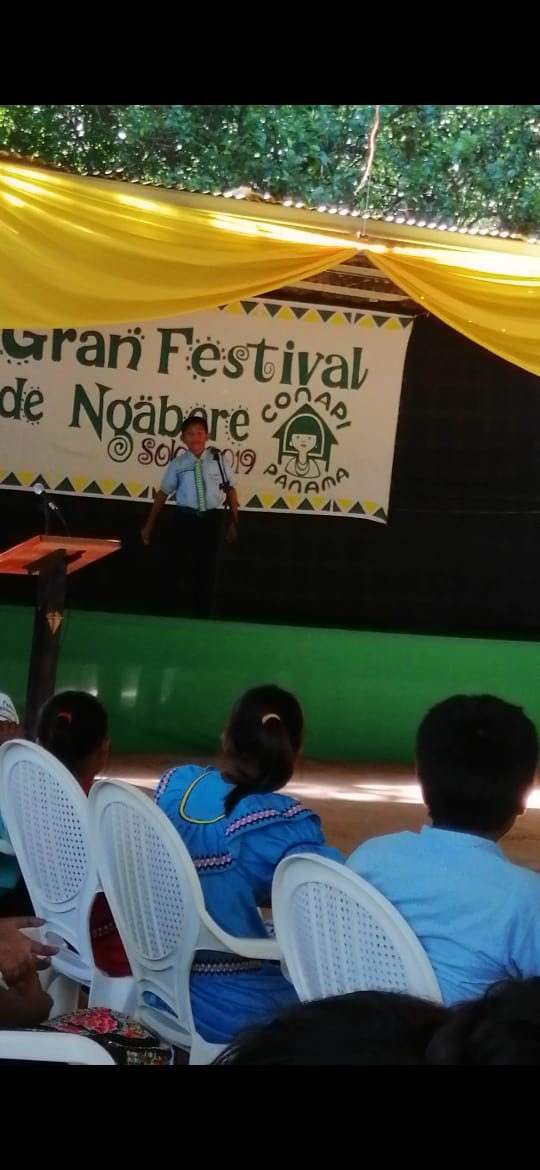 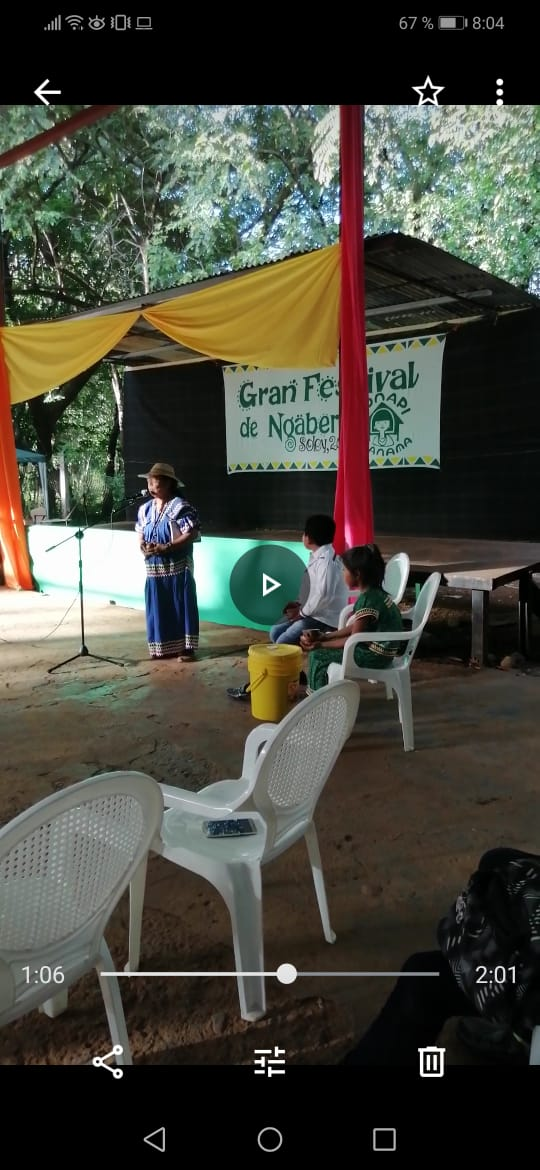 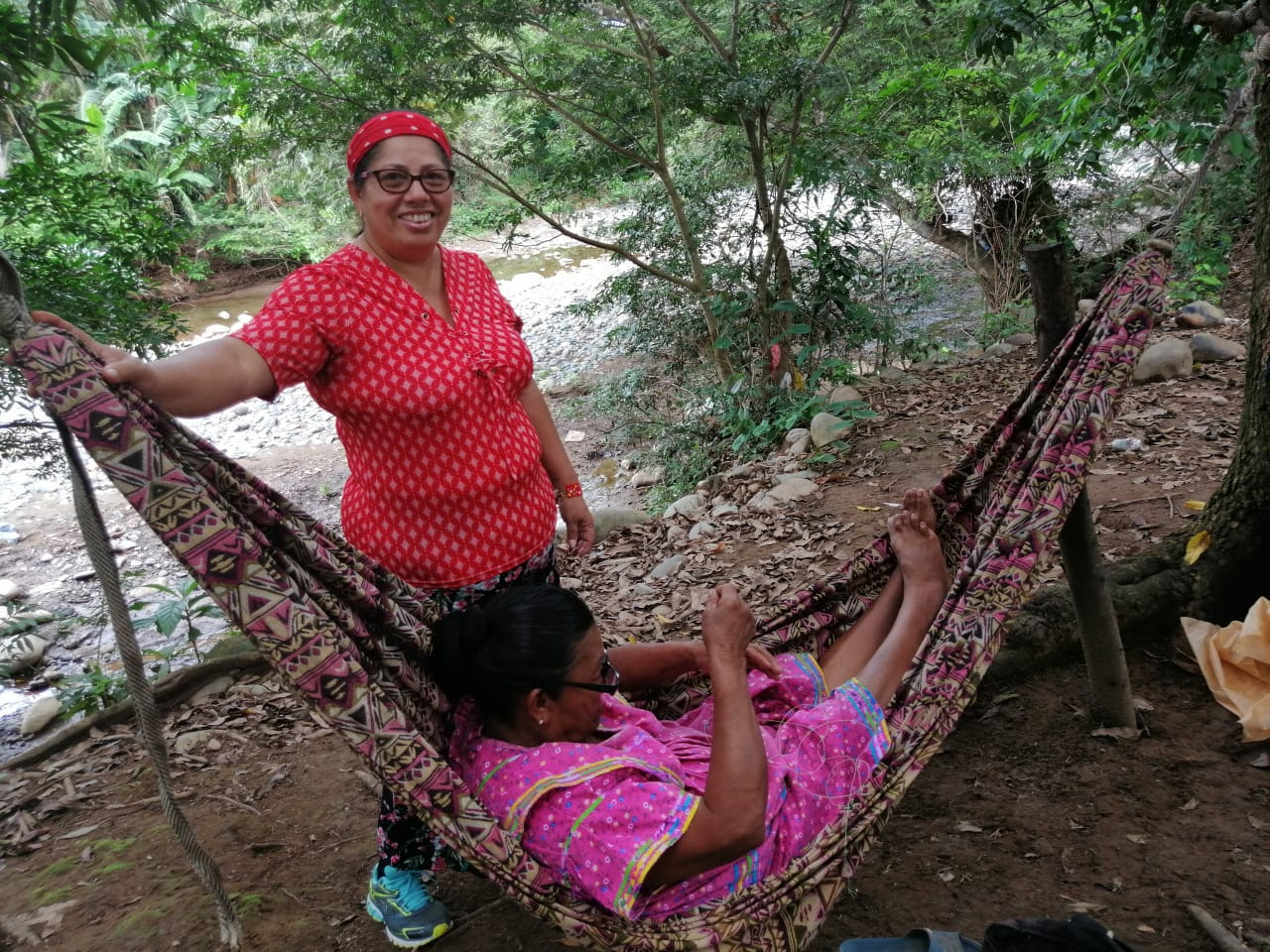 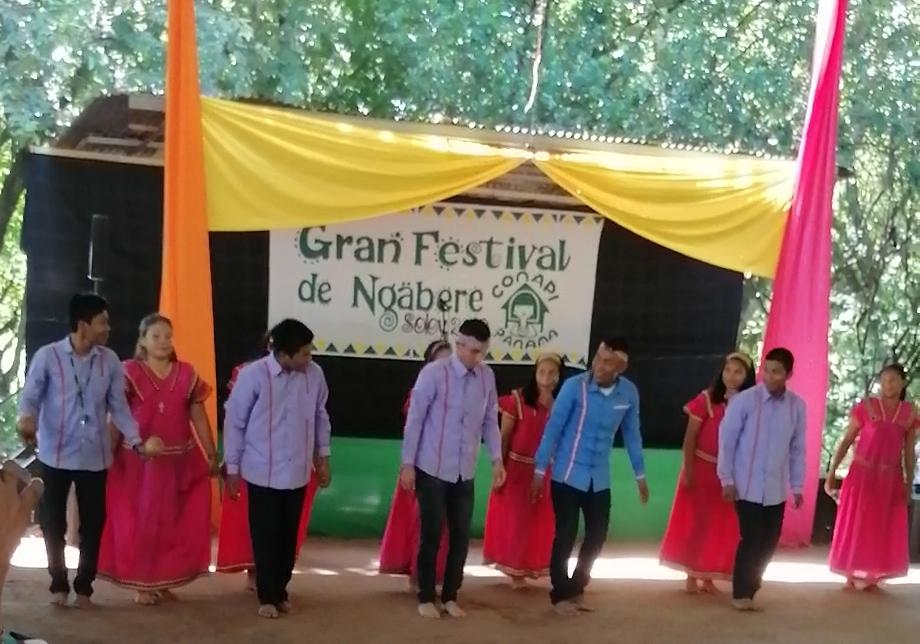 1